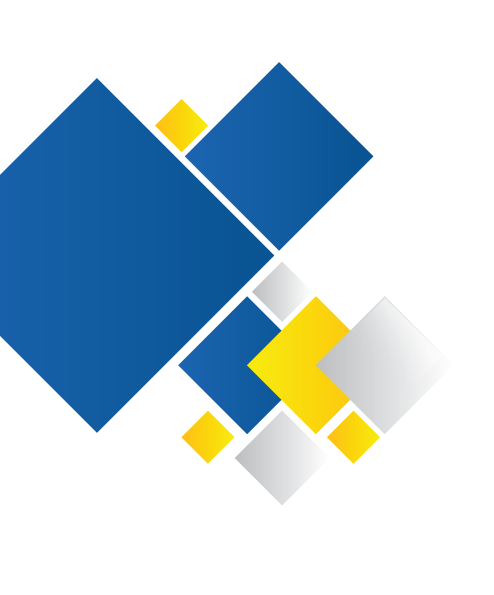 РЕГУЛЮВАННЯ РИНКУ МОЛОКА
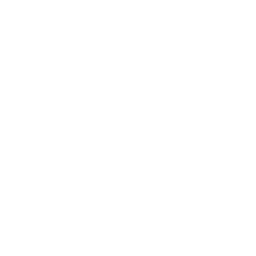 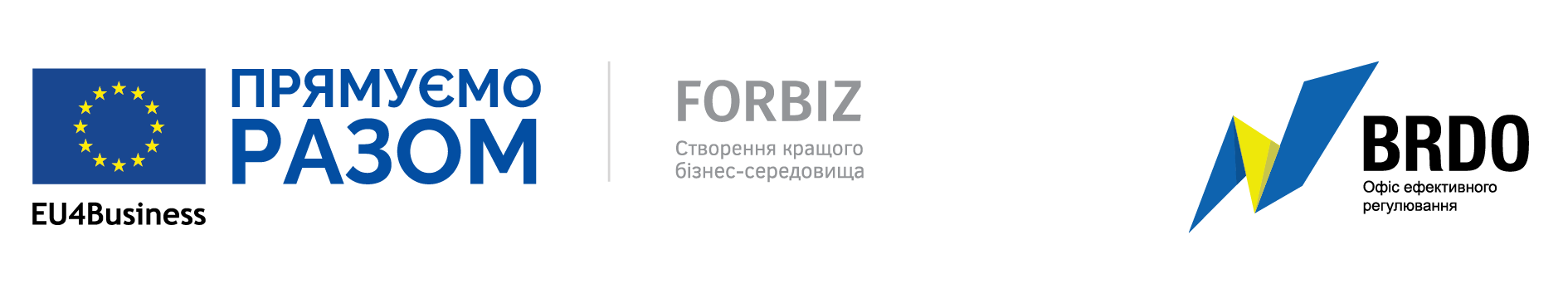 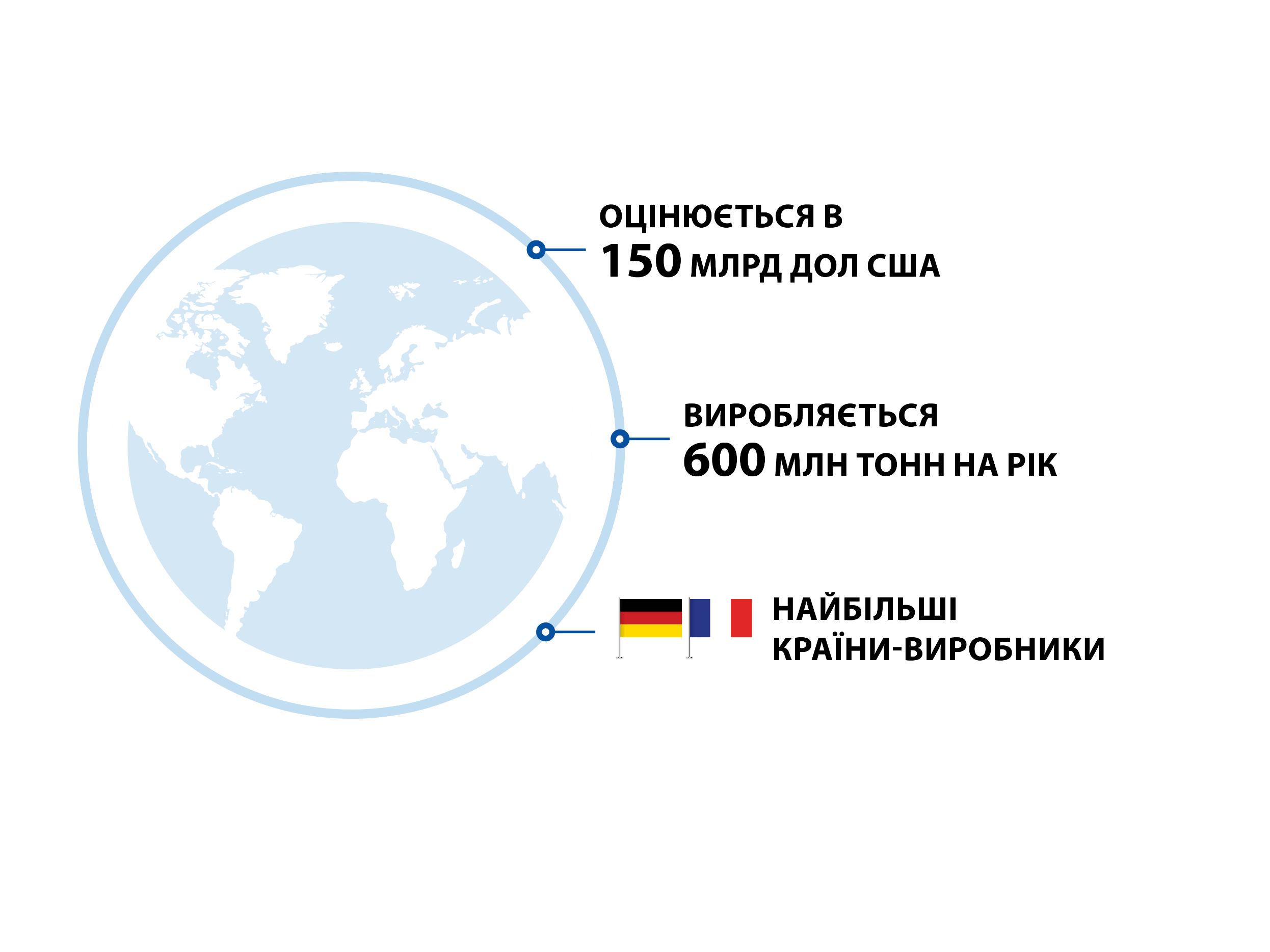 СВІТОВИЙ РИНОК МОЛОКА
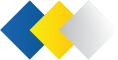 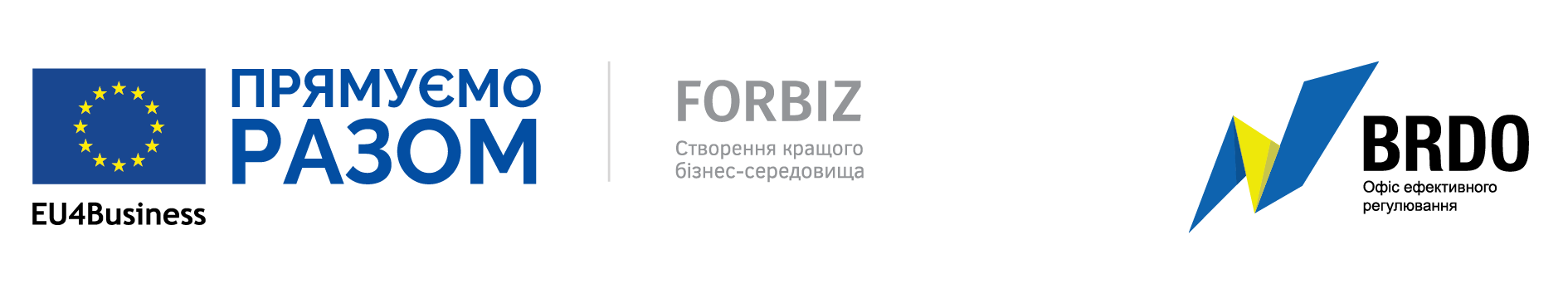 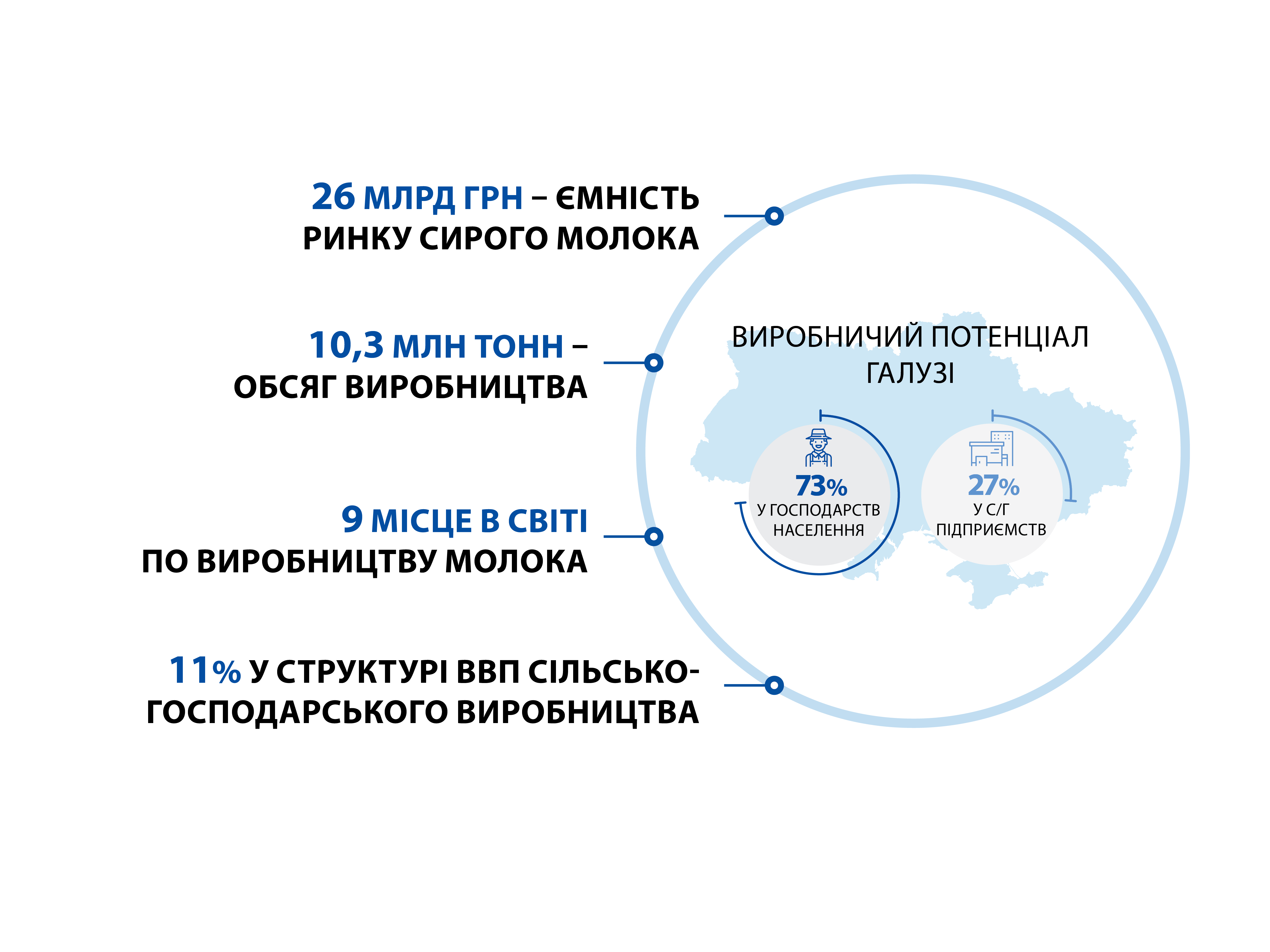 УКРАЇНСЬКИЙ РИНОК МОЛОКА
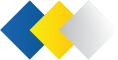 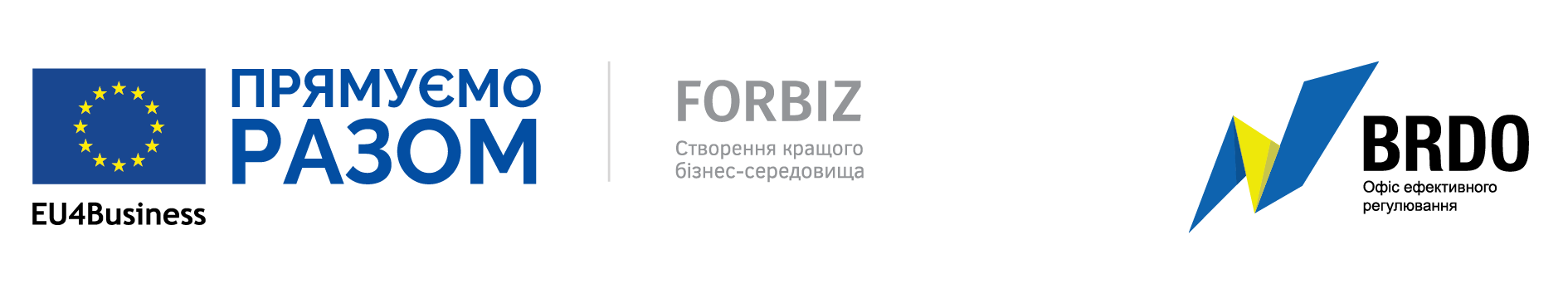 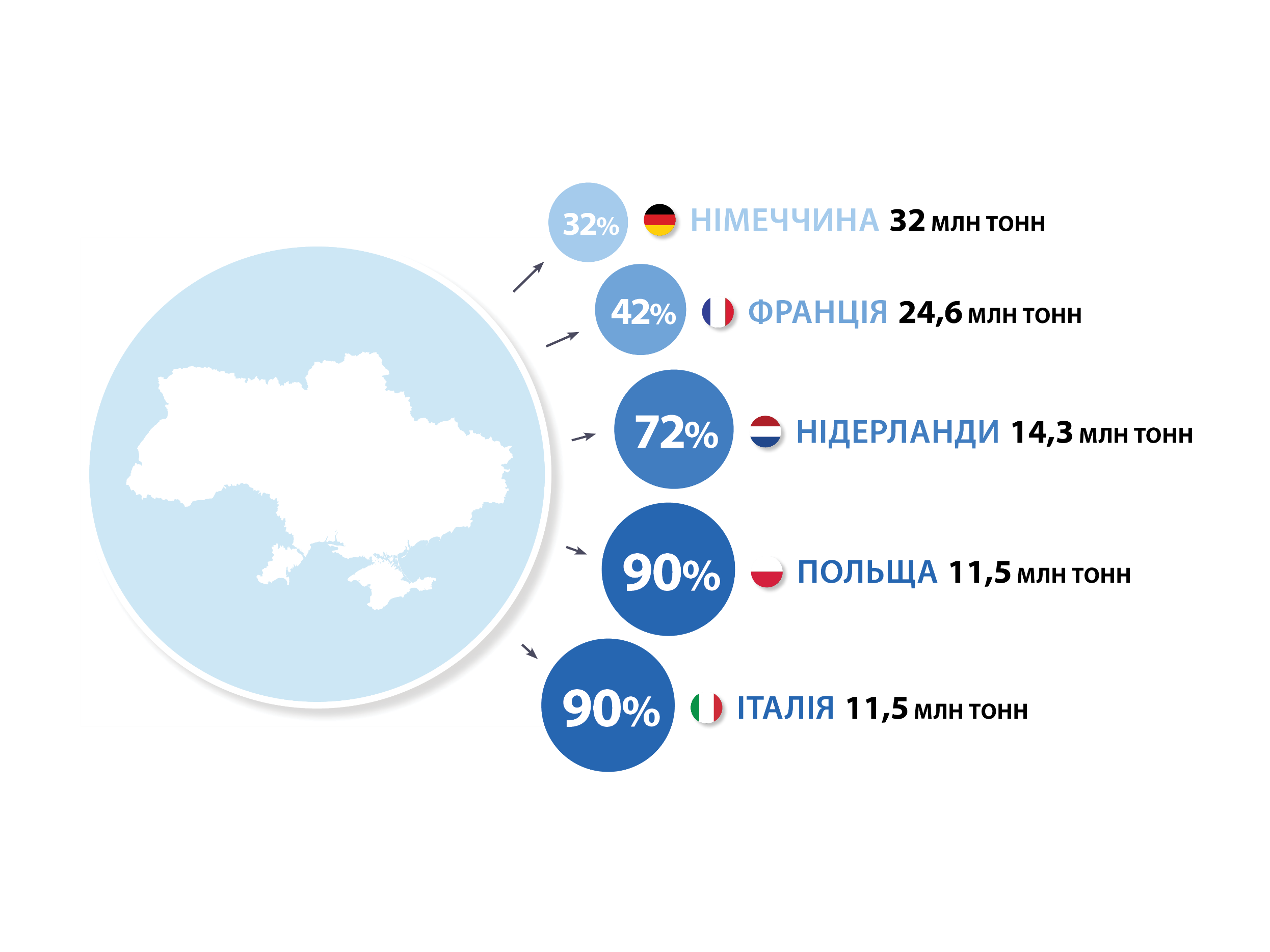 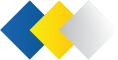 10.3 млн тонн
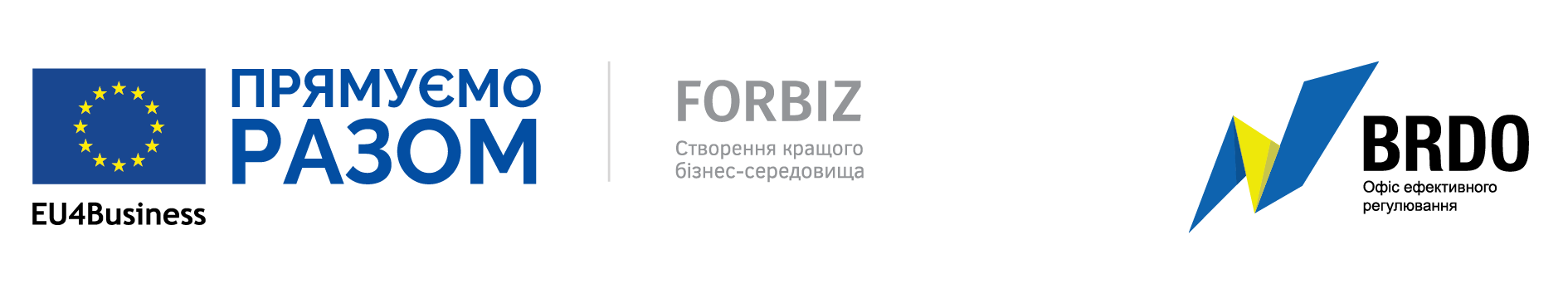 РЕГУЛЮВАННЯ ВИРОБНИЦТВА СИРОГО МОЛОКА
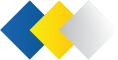 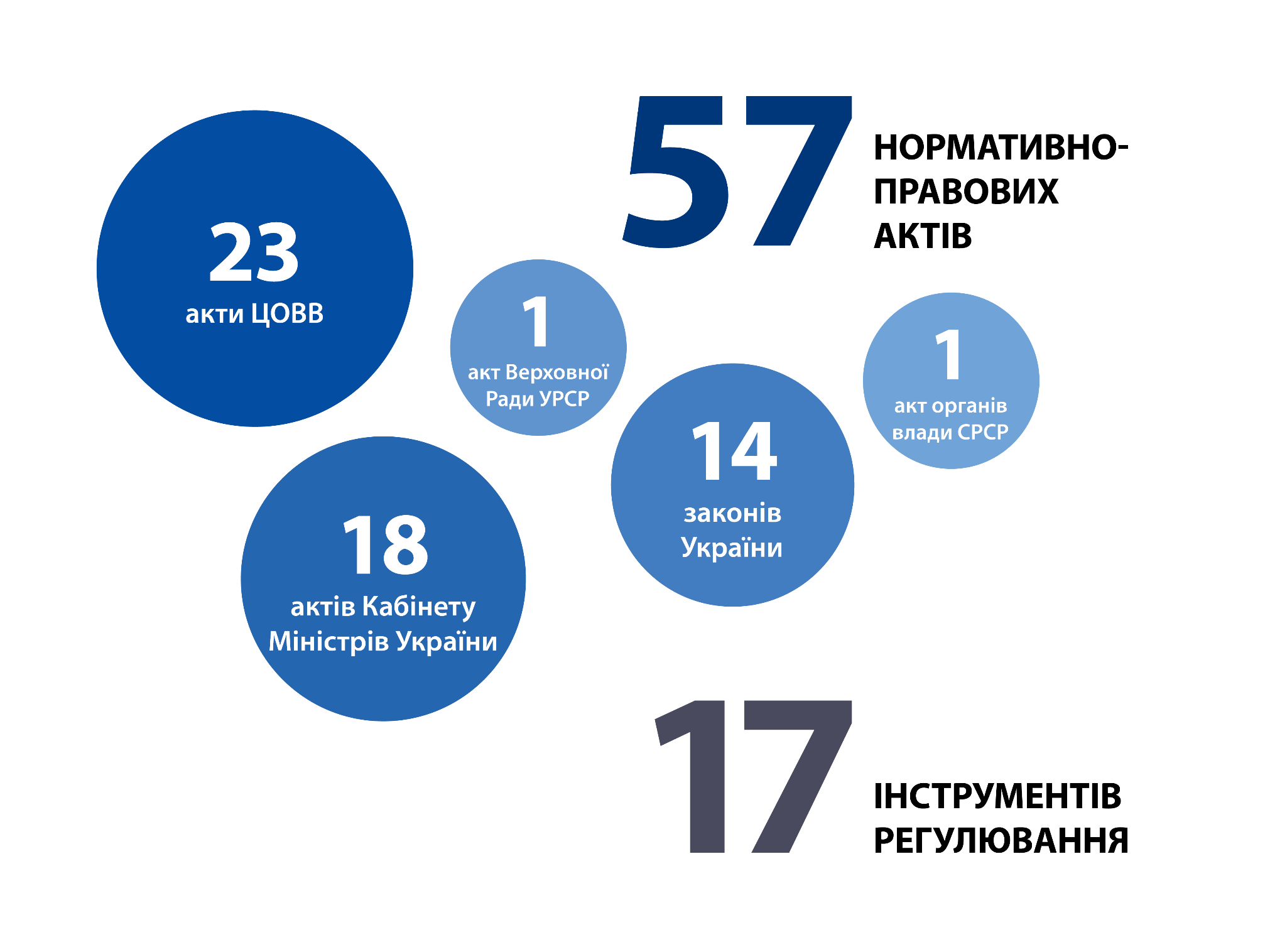 Виробничий потенціал галузі:

28% є неактуальними
9% є незаконними
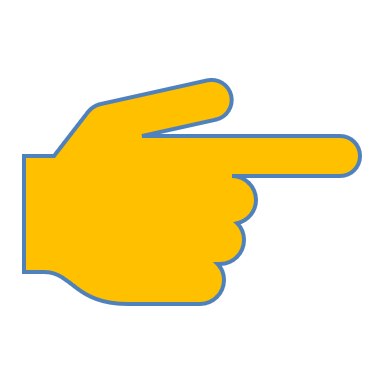 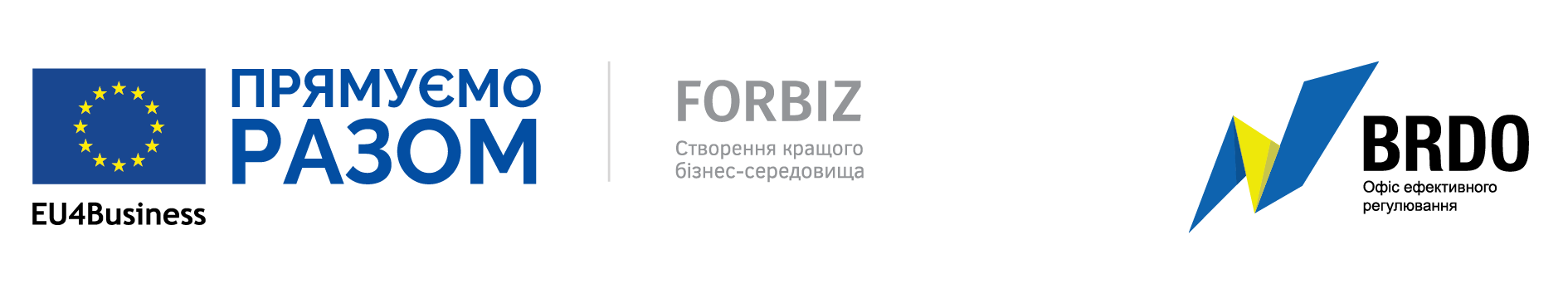 ОСНОВНИЙ ЗАКОН РИНКУ«ПРО МОЛОКО ТА МОЛОЧНІ ПРОДУКТИ»
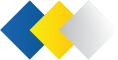 СУПЕРЕЧЛИВИЙ
КОЛІЗІЙНІ НОРМИ
80% НОРМ ЗАКОНУ МАЮТЬ ДЕФЕКТИ
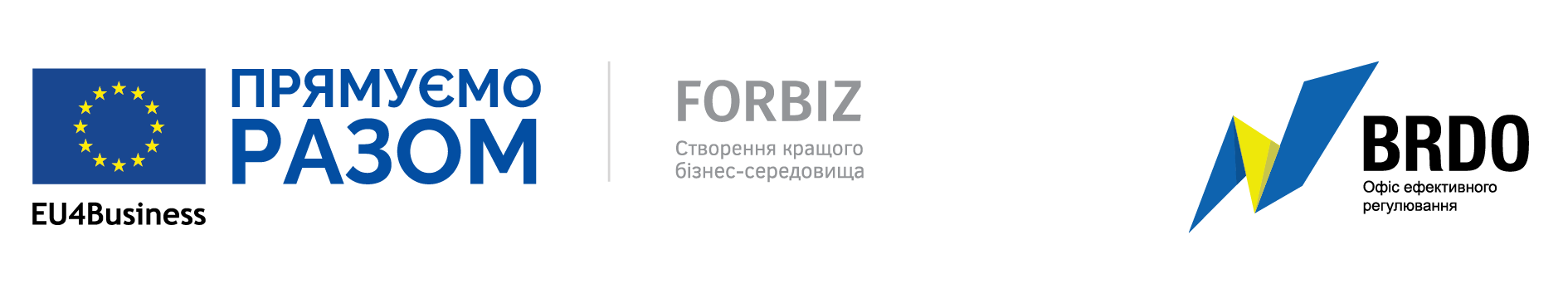 ОСНОВНІ ПРОБЛЕМИ РИНКУ ЗА РЕЗУЛЬТАТАМИ АНАЛІЗУ
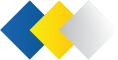 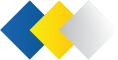 НЕЗРОЗУМІЛІ ПРАВИЛА ІДЕНТИФІКАЦІЇ ТВАРИН
«СІРА ЗОНА» НА РИНКУ МОЛОКА
НЕДОСТАТНІЙ РІВЕНЬ КООПЕРАЦІЇ НА РИНКУ
ЯКІСТЬ ТА БЕЗПЕЧНІСТЬ МОЛОКА
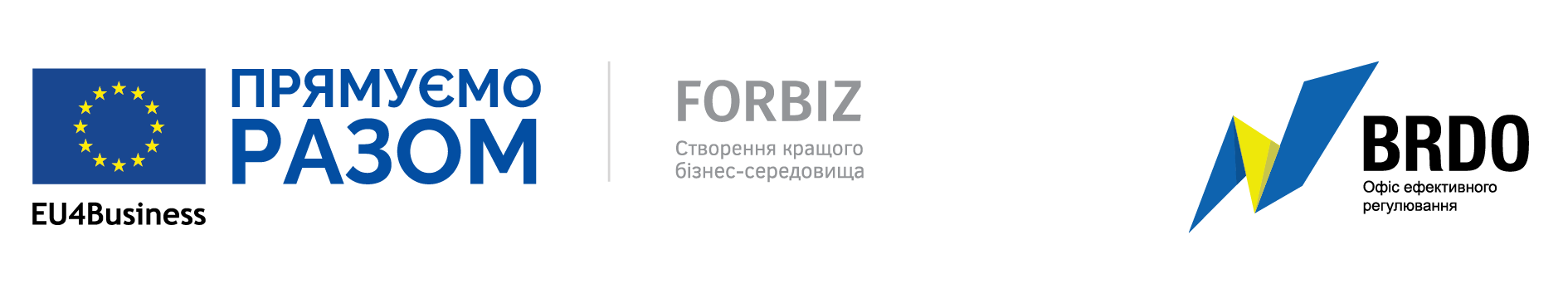 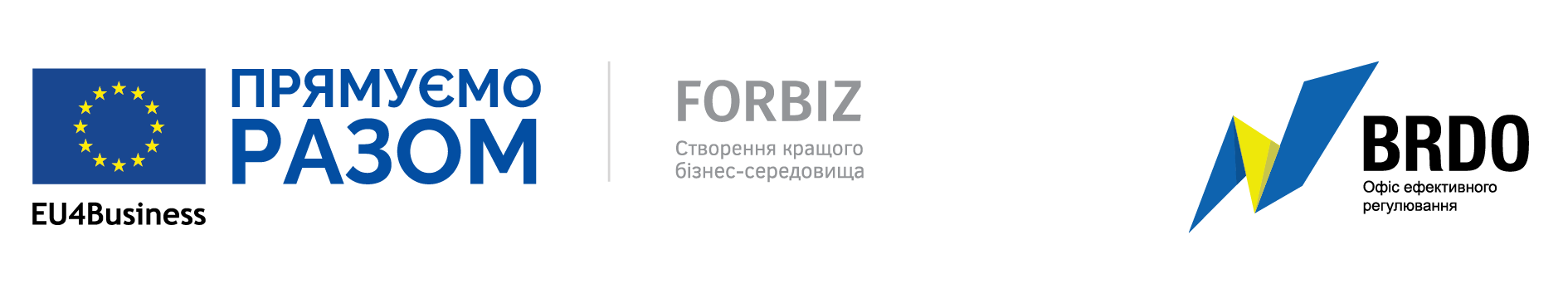 НЕЗРОЗУМІЛІ ПРАВИЛА ІДЕНТИФІКАЦІЇ ТА РЕЄСТРАЦІЇ ТВАРИН
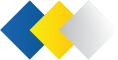 ДОСЯГАЄМО УМОВНО!
ЦІЛЬ РЕГУЛЮВАННЯ ДОСЯГАЄТЬСЯ УМОВНО!
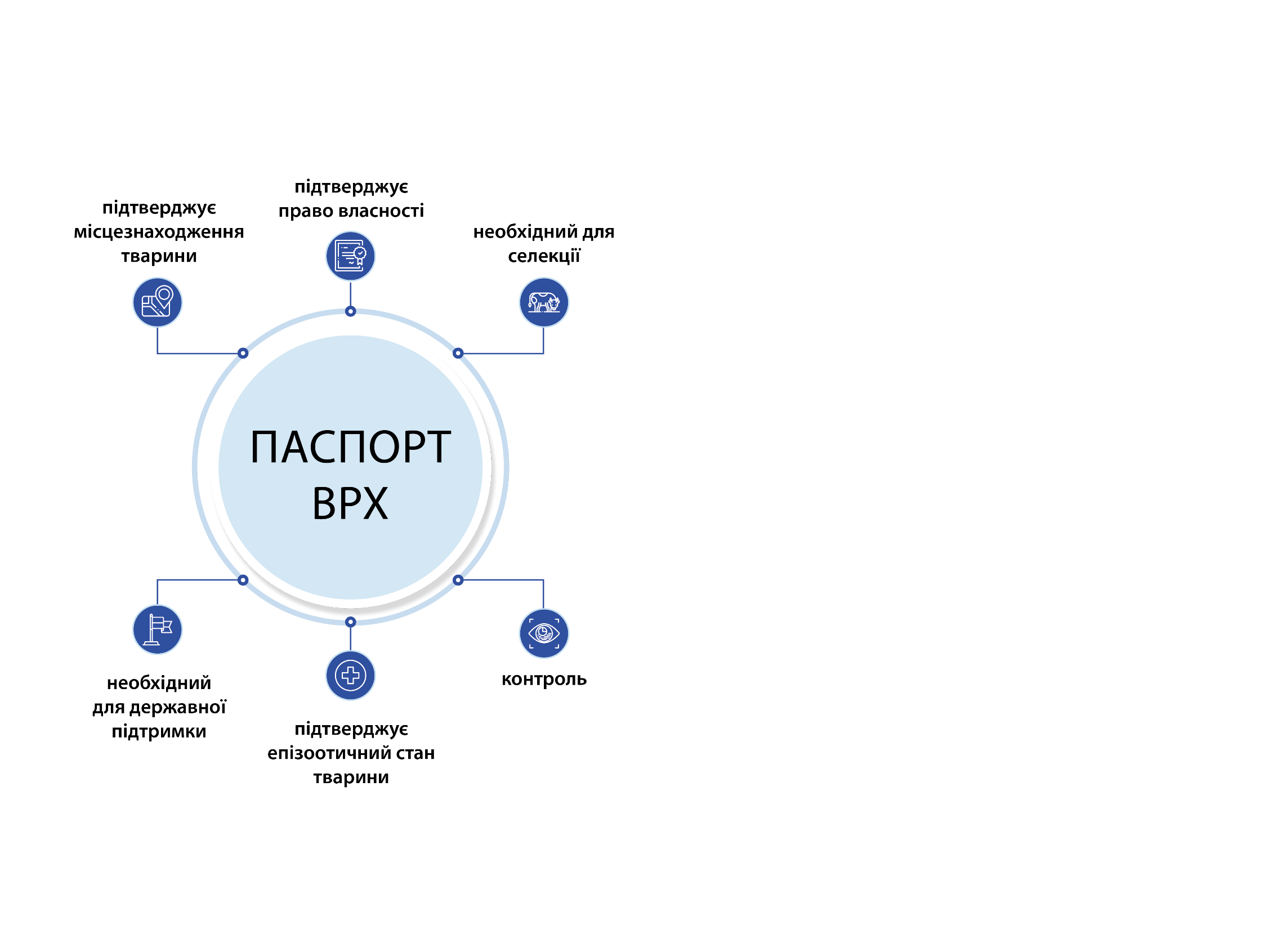 ЗА ЗАКОНОМ
ФАКТИЧНО
Процедура ідентифікації та реєстрації працює, однак є складною та заплутаною

Відсутні умови щодо платності/безоплатності та калькуляції вартості послуг

Без отримання ветеринарної картки одержання паспорту неможливе

Без внесення змін до ЦК, паспорт є сумнівним документом для підтвердження права власності на тварин
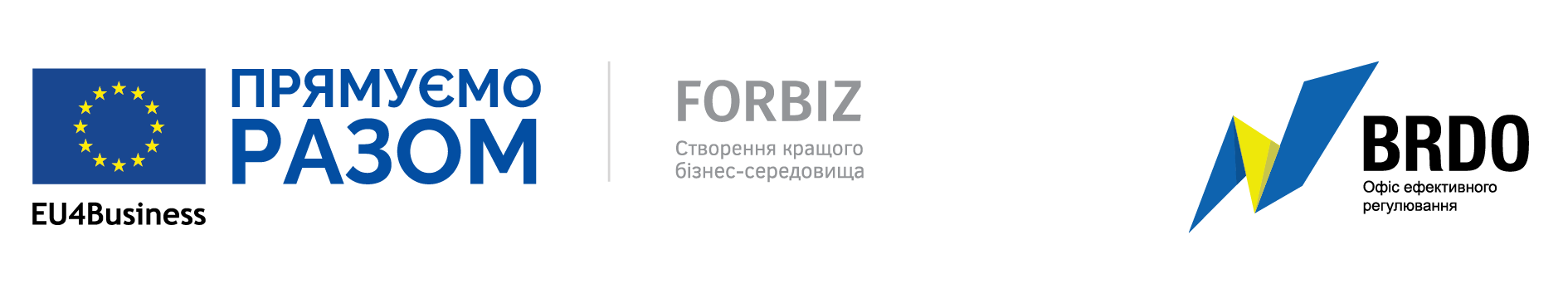 ДОСЯГАЄМО УМОВНО!
«СІРА ЗОНА»ЯКІСТЬ ТА БЕЗПЕЧНІСТЬ МОЛОКА
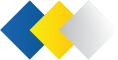 ЦІЛЬ РЕГУЛЮВАННЯ ДОСЯГАЄТЬСЯ УМОВНО!
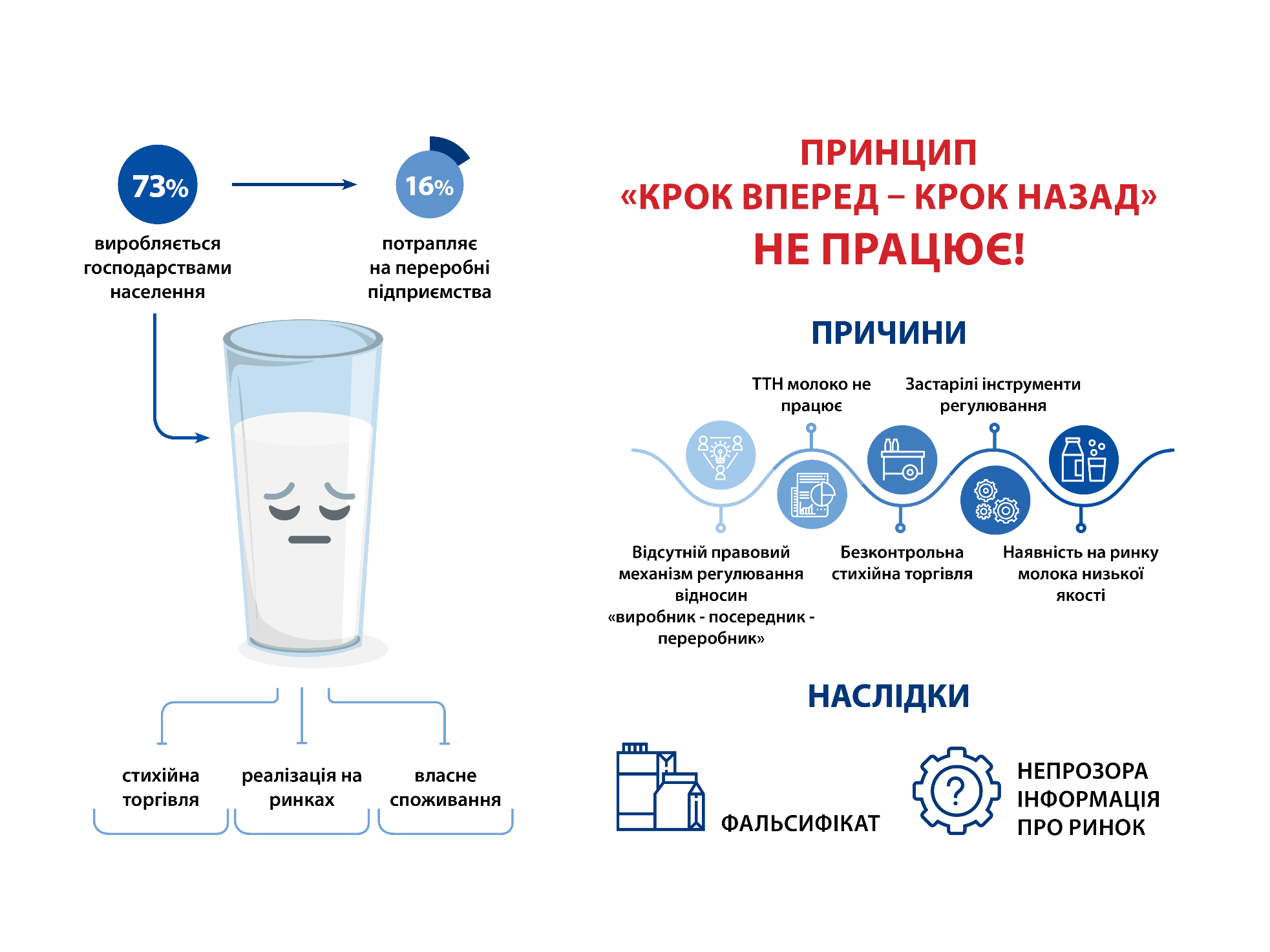 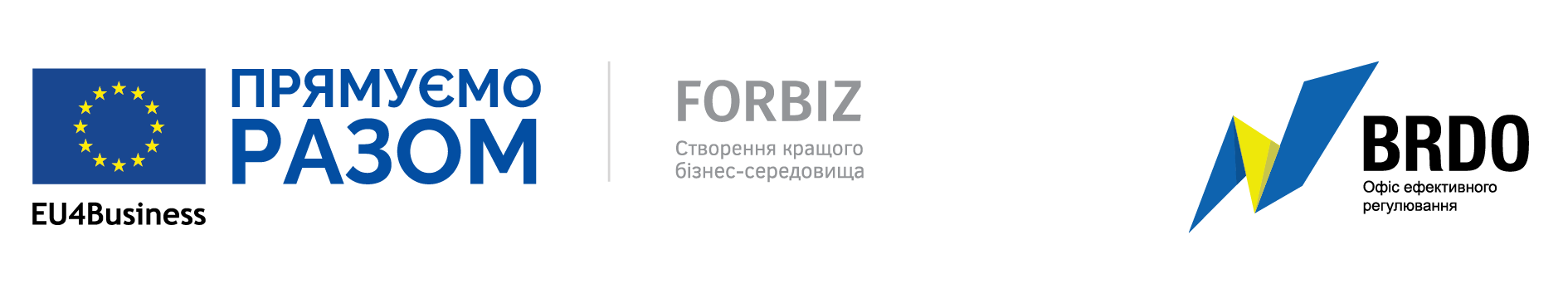 ДОСВІД ЄС
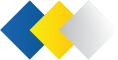 РЕГЛАМЕНТ ЄС 1308/2013 
«Про запровадження єдиних правил на ринках з продажу сільськогосподарської продукції»
Впорядкування відносин між закупівельниками/переробниками та виробниками 
із зазначенням таких умов:
Договір/письмова оферта передує поставці
Тверда ціна має бути зафіксована в договорі або наведена формула вирахування ціни молока
Строк договору з положення про розірвання договору
Строк та умови здійснення оплат
Спосіб доставки/збору молока
Правила, що застосовуються у випадках непереробної сили
В Україні можливо використати існуючий інструмент регулювання «договір с/г контрактації» для врегулювання тотожних відносин
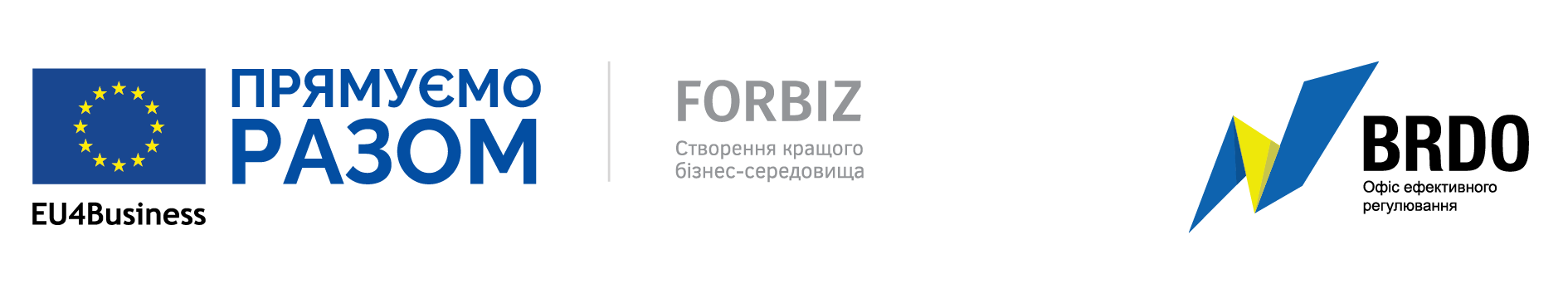 НЕДОСТАТНІЙ РІВЕНЬ КООПЕРАЦІЇ НА РИНКУ
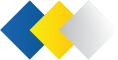 ДОСЯГАЄМО УМОВНО!
ЦІЛЬ РЕГУЛЮВАННЯ ДОСЯГАЄТЬСЯ УМОВНО!
Сільськогосподарські обслуговуючи кооперативи забезпечують лише 0.34% виробництва молочної продукції
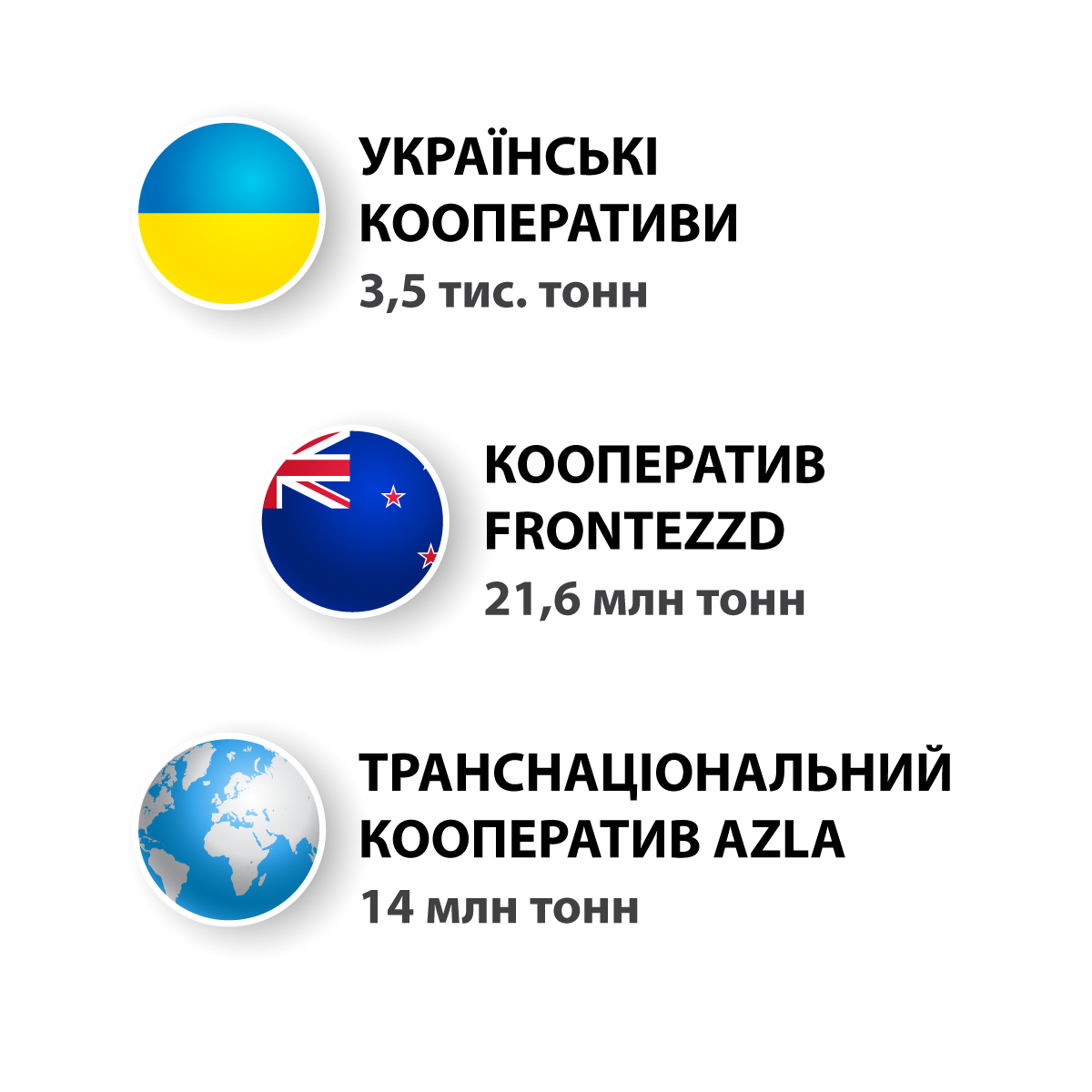 Мета кооперації – задоволення економічних та соціальних потреб членів
ПРИЧИНИ

Суперечливе законодавство
Відсутність чіткої державної політики
Неготовність виробників до об’єднання
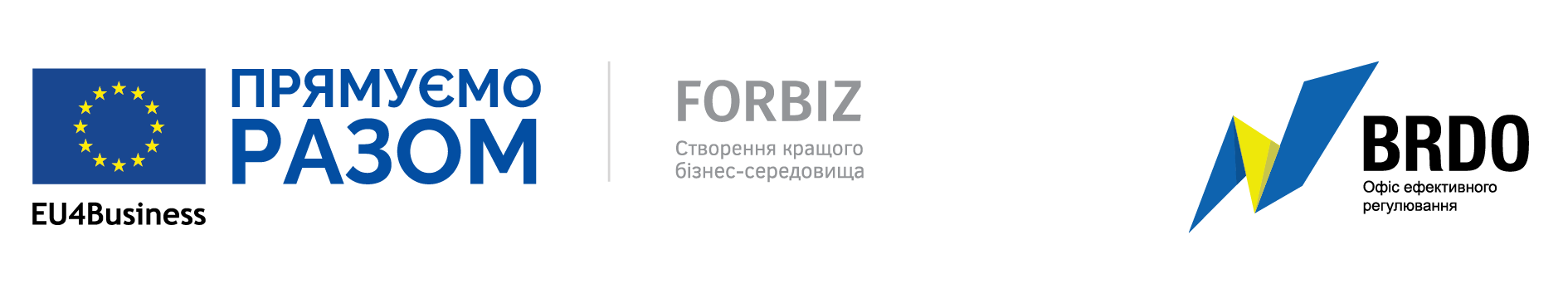 ПИТАННЯ ДО ОБГОВОРЕННЯ
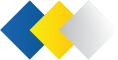 Як забезпечити облік виробництва і обігу молока?
 Реєстрація та ідентифікація тварин домогосподарствами – створення прозорих правил для всіх
 Врегулювання відносин між виробниками і переробниками молока – запровадження правових механізмів
 Потенціал сільськогосподарської кооперації в Україні
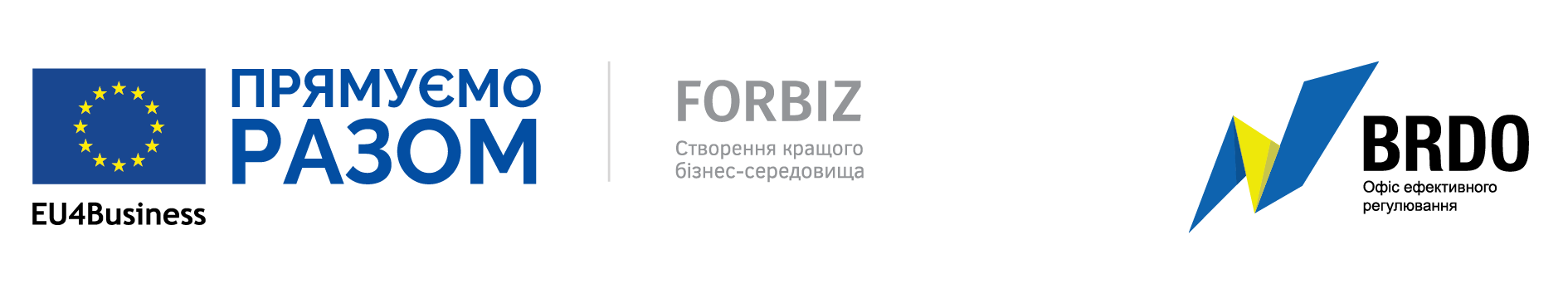